专题2  化学反应速率与化学平衡
第一单元　化学反应速率
第1课时　化学反应速率的表示方法
阅读思考
自主检测
任务一、阅读教材第32页的前言,回答下列问题:
生活中你可以通过哪些现象了解化学反应的快慢?化学反应速率越快越好还是越慢越好?请举例说明。
提示:人们可以通过钢铁的生锈、食物的腐败、肌体的衰老、旧塑料的降解等了解化学反应的快慢。人们对不同的化学反应速率快慢期望值是不同的,如人们希望钢铁的生锈、食物的腐败、肌体的衰老速率越慢越好,而废旧塑料的降解,分解海面上泄漏的石油等则希望速率越快越好。
阅读思考
自主检测
任务二、认真阅读教材第32页到第34页的内容,分别完成下列任务:
1.教材第32页“观察与思考”中列出了过氧化氢在水溶液中催化分解(2H2O2                 2H2O+O2↑)的难易变化:




    由表可知相同时间内H2O2浓度的改变值随着反应进行是如何变化的?这说明了该反应的速率是如何变化的?
提示:由表可知相同时间内H2O2浓度的改变值随着反应进行而逐渐减小,这说明了该反应的反应速率逐渐变小。
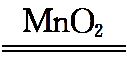 阅读思考
自主检测
2.人们如何表示化学反应速率?能用这样的方法求出某时刻的化学反应速率吗?
提示:人们通常用单位时间内反应物浓度的减少或生成物浓度的增加来表示化学反应速率。这种方法求得的是一段时间内的平均反应速率,当间隔时间非常小时,可求得化学反应在某一时刻的瞬时速率。
阅读思考
自主检测
3.化学反应速率测定的基本思路及方法有哪些?
提示:化学反应速率是通过实验测定的。要测定不同反应时刻反应物或生成物的浓度,可通过观察和测量体系中的某一物质(反应物或生成物)的相关性质,再进行适当的转换和计算。例如,过氧化氢的分解反应中有气体生成,可以测量在一定温度和压强下释放出来的气体的体积;有些反应物(或生成物)有颜色,随着反应的进行,溶液的颜色不断变化,可以用比色的方法测定溶液颜色的深浅,再根据溶液颜色与反应物浓度(或生成物浓度)的关系,换算成反应物(或生成物)在不同反应时刻的浓度。
阅读思考
自主检测
1.下列关于化学反应速率的说法,不正确的是(　　)
A.化学反应速率是衡量化学反应进行快慢程度的物理量
B.单位时间内某物质的浓度变化越大,则该物质反应就越快
C.化学反应速率可以用单位时间内生成某物质的质量的多少来表示
D.化学反应速率常用单位有“mol·L-1·s-1”和“mol·L-1·min-1”
答案:C
2.一定条件下,向2 L密闭容器中加入2 mol N2和10 mol H2,发生反应N2+3H2             2NH3,2 min末时测得剩余N2为1 mol,此时表示化学反应速率不正确的是(　　)
A.v(N2)=0.25 mol·L-1·min-1	B.v(H2)=0.75 mol·L-1·min-1
C.v(NH3)=1 mol·L-1·min-1	D.v(NH3)=0.5 mol·L-1·min-1
答案:C
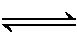 探究问题
知识点拨
重点难点
重要考向
1.能用固体或纯液体(注意不是溶液)表示化学反应速率吗?化学反应速率的数值越大,反应就越快吗?
提示:(1)不能。固体和纯液体的物质的量浓度可视为常数,因此不能用它们表示化学反应速率。
(2)对于同一反应,用不同物质表示的化学反应速率的数值可能不同,所以化学反应速率数值越大,反应不一定越快。只有转化为同一物质并且相同单位表示的反应速率数值,才能反映出反应的快慢。
探究问题
知识点拨
重点难点
重要考向
2.已知有化学反应:N2+3H2              2NH3。
(1)反应在甲、乙两个容器中进行,2 min后N2的物质的量分别减少2 mol、1 mol,则反应速率v(甲)>v(乙),正确吗?
(2)反应在甲、乙两个容器中进行,某一时刻后甲中v(N2)=1 mol·L-1·s-1,乙中v(NH3)=60 mol·L-1·min-1,则反应速率v(乙)>v(甲),正确吗?
提示:(1)不正确。应用单位时间内物质浓度的变化来表示反应速率,而不是单位时间内物质的量的变化。两个容器的体积未知,无法计算物质的浓度,故反应速率无法比较。
(2)不正确。比较化学反应速率时应换算成同单位、同物质表示的反应速率后再比较数值大小。乙中v(N2)=0.5 mol·L-1·s-1,所以v(甲)>v(乙)。
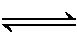 探究问题
知识点拨
重点难点
重要考向
3.利用下列装置测定锌和稀硫酸反应的速率:





可通过测定哪些变量来比较该反应的快慢?
提示:①测量溶液中的H+的浓度的变化。
②测量溶液中的Zn2+的浓度变化。
③测量氢气的体积或氢气的质量的变化。
④测量体系的压强的变化。
⑤测量锌粒的质量的变化。
⑥测量反应体系的热量变化等。
探究问题
知识点拨
重点难点
重要考向
1.化学反应速率的计算方法
(2)根据化学方程式的化学计量数进行换算。
(3)采用“三段式”,一般步骤如下:
①写出有关反应的化学方程式。
②找出各物质的起始量、转化量、某时刻量。
③根据已知条件列方程计算。
探究问题
知识点拨
重点难点
重要考向
计算中注意以下关系:
①对反应物:c(起始)-c(转化)=c(某时刻);
②对生成物:c(起始)+c(转化)=c(某时刻)。
探究问题
知识点拨
重点难点
重要考向
2.化学反应速率大小的比较方法
(1)统一标准法:当比较同一反应的速率相对大小时,换算成同一物质表示,单位统一,再比较数值大小,即要两个“统一”,同一物质,单位相同。例如,
对于反应2SO2+O2              2SO3,如果
①v(SO2)=2 mol·L-1·min-1,
②v(O2)=3 mol·L-1·min-1,
③v(SO3)=4 mol·L-1·min-1,比较反应速率的大小,可以将三者表示的反应速率都转化为O2表示的反应速率再作比较。
换算得出:①v(O2)=1 mol·L-1·min-1,③v(O2)=2 mol·L-1·min-1,则反应速率的大小关系为②>③>①。
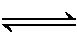 探究问题
知识点拨
重点难点
重要考向
(2)比值比较法:比较化学反应速率与其相应的化学计量数的比值的大小,在单位相同时,数值大者反应速率大。例如,对于反应
考向一
考向二
重点难点
重要考向
考向一　化学反应速率的计算与快慢比较
【例题1】 反应4NH3(g)+5O2(g)         4NO(g)+6H2O(g)在10 L密闭容器中进行,半分钟后,水蒸气的物质的量增加了0.45 mol,则此反应的平均速率v(X)(反应物的消耗速率或生成物的生成速率)可表示为(　　)
A.v(NH3)=0.010 mol·L-1·s-1
B.v(O2)=0.001 mol·L-1·s-1
C.v(NO)=0.001 0 mol·L-1·s-1
D.v(H2O)=0.045 mol·L-1·s-1
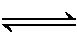 考向一
考向二
重点难点
重要考向
解析:先求出v(H2O)。由题意:
v(NO)=v(NH3)=0.001 0 mol·L-1·s-1
可见,A、B错,C对。
答案:C
规律方法点拨参加化学反应的各物质表示的速率之比等于化学方程式中各物质的化学计量数之比,这是进行反应速率换算的主要依据。
考向一
考向二
重点难点
重要考向
成功体验1(2016浙江浙大附中月考)反应2SO2+O2               2SO3经一段时间后,SO3的浓度增加了0.4 mol·L-1,在这段时间内用O2表示的反应速率为0.04 mol·L-1·s-1,则这段时间为(　　)
A.0.1 s	B.2.5 s	C.5 s	D.10 s
解析:当c(SO3)增加0.4 mol·L-1时,c(O2)减小0.2 mol·L-1。当v(O2)=0.04 mol·L-1·s-1时,v(SO3)=2v(O2)。
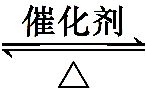 答案:C
考向一
考向二
重点难点
重要考向
考向二　化学反应速率的测量
【例题2】 (2016江苏镇江测试)为了测量化学反应速率与浓度之间的关系,某同学按如图甲所示的装置(其他夹持装置已略去)进行实验:在锥形瓶内放入2 g锌粒,然后通过分液漏斗加入40 mL 1 mol·L-1稀硫酸,测量收集10 mL H2所用的时间为t min。由于时间限制,他没来得及做锌与4 mol·L-1硫酸反应的实验。在写实验报告时,他参考了另一组同学的数据,发现锌与4 mol·L-1硫酸反应,收集10 mL H2所用的时间也为t min,于是他得出结论:浓度对化学反应速率的影响不大(所用的仪器气密性良好,所用硫酸均为统一配制)。
考向一
考向二
重点难点
重要考向
(1)该结论是　　　　　。 
A.可靠的
B.不可靠的
C.基本正确,有疑点
D.可能正确也可能不正确
请说出你做出此选择的理由:　。 
(2)如果仍以测量H2的体积来测定该反应的速率,除了用注射器测量H2的体积外,还有别的方法测量H2的体积。请你在如图乙所示的氢气的发生装置后画出其中一种测量方法的装置图。
(3)你还能够通过测量哪些相关的量来测定该反应的速率?　。
考向一
考向二
重点难点
重要考向
解析:(1)结论不正确,反应时间不仅取决于反应物的浓度,锌粒的大小、硫酸的加入速率、所用计时器的不同等各种因素均能导致测量数据的不准确。(2)定量测量气体的方法较多,但原理基本相同,可采用排水集气法收集。(3)测量化学反应速率时,与其中任何一种化学物质的浓度或质量相关的性质都可使用。
答案:(1)B　反应的条件不同(或锌粒大小不同或硫酸滴下速率不同或注射器内外针筒间的摩擦力大小不同或所用的计时器不同也会带来误差,其他合理的答案也正确)
(2)如图所示(也可采用其他合理装置)。
(3)相同时间内所生成的H2的体积或相
同时间内溶液中H+浓度的变化值或相
同时间内锌质量的变化值(只要答对一种即可)
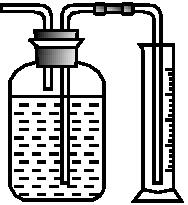 考向一
考向二
重点难点
重要考向
成功体验2导学号22014020甲、乙两同学测定锌与硫酸反应速率。
甲同学取一套装置(如右图所示),加入40 mL 1 mol·L-1的H2SO4,测量收集10 mL H2所需的时间。
乙同学取另一套同样的装置,加入40 mL 4 mol·L-1的H2SO4,测量收集10 mL H2所需的时间。
考向一
考向二
重点难点
重要考向
回答下列问题:
(1)Zn与稀硫酸反应的离子方程式为 　。 
(2)收集10 mL H2所需时间:甲　　　　乙(填“大于”“小于”或“等于”)。反应速率:甲　　　　乙(填“大于”“小于”或“等于”)。 
(3)下列说法正确的是　　　　　。 
A.本实验中甲、乙两同学所用锌粒的表面积要相同
B.装置气密性要好				
C.40 mL的H2SO4要迅速加入
D.收集气体还可以用排水法收集
E.若用98%的硫酸,则反应最快
考向一
考向二
重点难点
重要考向
解析:(2)因为甲同学所用H2SO4的浓度比乙同学所用H2SO4的浓度小,反应速率小,所用时间长。
(3)因为本实验是测定浓度对化学反应速率的影响,故要保证其他因素是相同的,如所用Zn粒的表面积相同,A正确;本实验是测定收集10 mL H2所需的时间长短来测定反应速率的,故装置气密性要好,为减少实验误差,加入H2SO4时要迅速,B、C正确;测量气体的体积还可用排水法测量,D正确;因为Zn与98%的硫酸反应生成ZnSO4、SO2和H2O,反应的实质改变了,E错误。
答案:(1)Zn+2H+              Zn2++H2↑
(2)大于　小于　(3)A、B、C、D
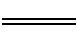 1       2       3       4       5
1.下列关于化学反应速率的说法正确的是(　　)
A.化学反应速率是指一定时间内任何一种反应物浓度的减小或任何一种生成物浓度的增加
B.化学反应速率0.8 mol·L-1·s-1是指1 s时某物质的浓度为0.8 mol·L-1
C.根据化学反应速率的大小可以知道化学反应进行的快慢
D.对于任何化学反应来说,反应速率越大,反应现象就越明显
解析:A项不能用固体或纯液体的浓度变化来表示化学反应速率,它们的浓度可视为常数;化学反应速率是指单位时间内物质的量浓度的变化;化学反应速率是用来表示化学反应进行的快慢的物理量;有些化学反应无现象发生。
答案:C
1       2       3       4       5
2.1830年,法国化学品制造商库尔曼就提出,氨能与氧气在铂催化下反应生成硝酸和水,其中第一步反应为4NH3+5O2              4NO+6H2O,若反应速率分别用v(NH3)、v(O2)、v(H2O)[mol·(L·min)-1]表示,则正确的关系是(　　)
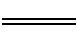 答案:D
1       2       3       4       5
3.(2016福建福州高二检测)反应A(g)+3B(g)         2C(g)+2D(g),在不同情况下测得反应速率,其中反应速率最快的是(　　)
A.v(D)=0.4 mol·L-1·s-1
B.v(C)=0.5 mol·L-1·s-1
C.v(B)=0.6 mol·L-1·s-1
D.v(A)=0.15 mol·L-1·s-1
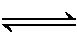 D项中v(A)=0.15 mol·L-1·s-1,
故B项表示反应速率最大。
答案:B
1       2       3       4       5
4.已知合成氨反应的浓度数据如下表
当用氨气浓度的增加来表示该化学反应速率时,其速率为(　　)
A.0.2 mol·L-1·s-1
B.0.4 mol·L-1·s-1
C.0.6 mol·L-1·s-1
D.2 mol·L-1·s-1
答案:B
1       2       3       4       5
5.(2016沈阳八中高二月考)向体积为2 L的密闭容器中加入2 mol SO2和1 mol O2,进行可逆反应:2SO2+O22SO3,反应2 min后,测得O2的物质的量为0.8 mol。
(1)2 min内,SO2的物质的量减少了　　　　　　,SO3的物质的量增加了　　　　　　　。 
(2)若用O2的浓度变化来表示该反应的反应速率,则v(O2)=　　。
解析:　　　2SO2　　+　　O2              2SO3
n(初)	         2	                       1	            0
Δn	       0.4	            0.2          0.4
n(2 min)	       1.6	            0.8          0.4
(1)Δn(SO3)=Δn(SO2)=2Δn(O2)
=(1 mol-0.8 mol)×2=0.4 mol。
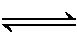 1       2       3       4       5
答案:(1)0.4 mol　0.4 mol
(2)0.05 mol·L-1·min-1